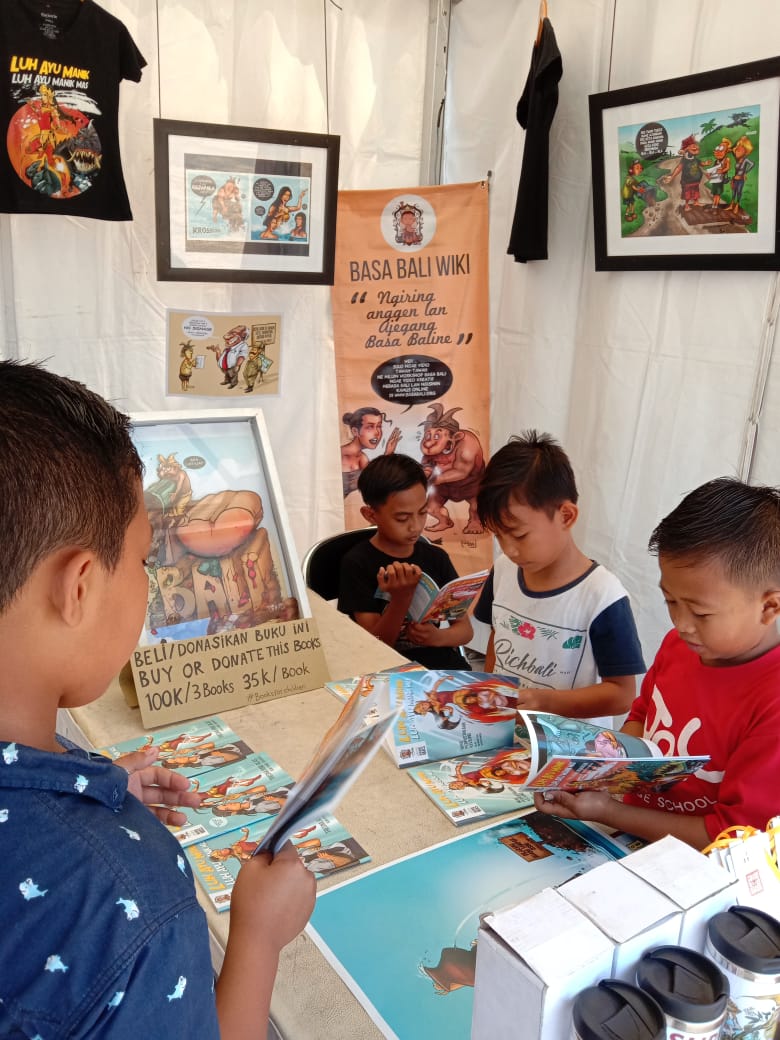 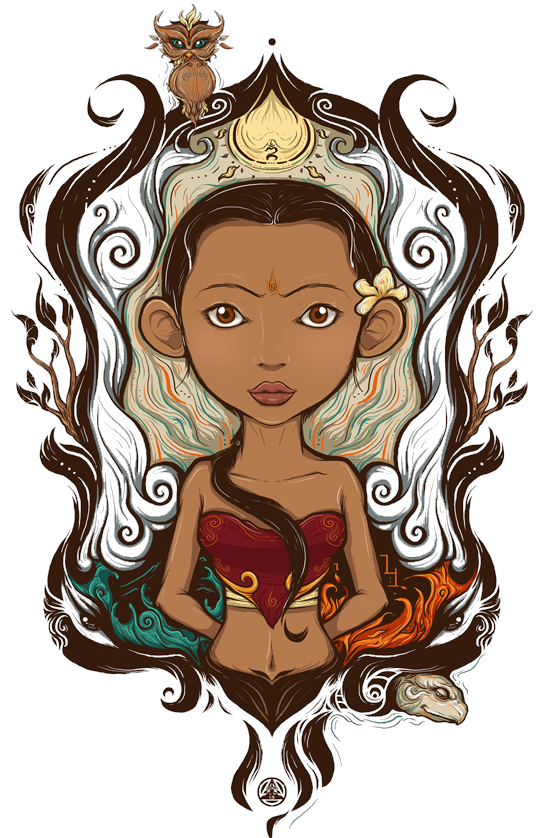 BASAbali 
STRENGTHENING LANGUAGES 

ENGAGING COMMUNITIES 

BUILDING SCHOLARSHIP
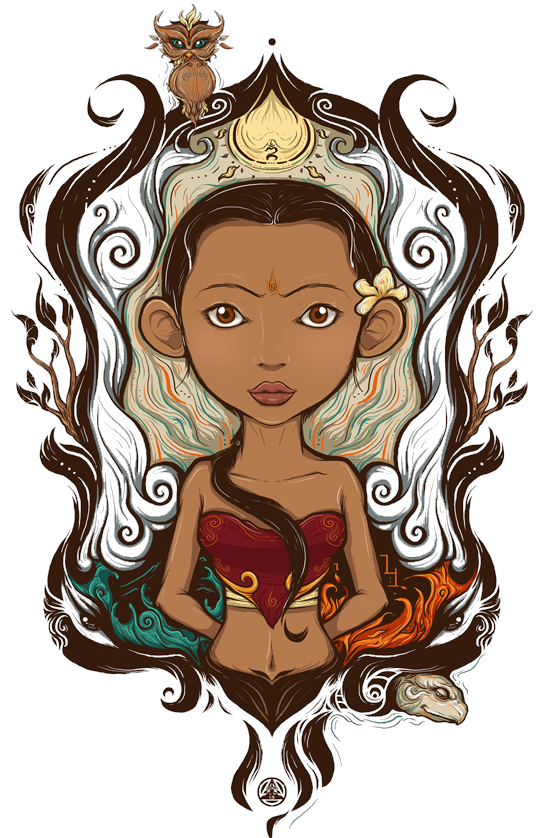 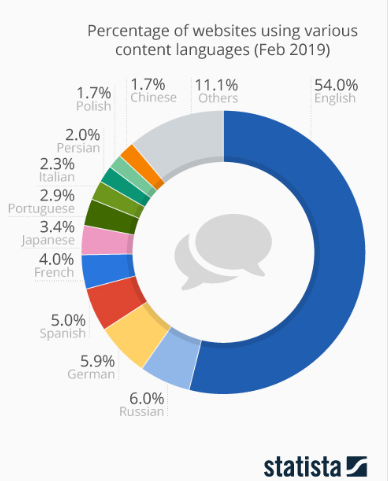 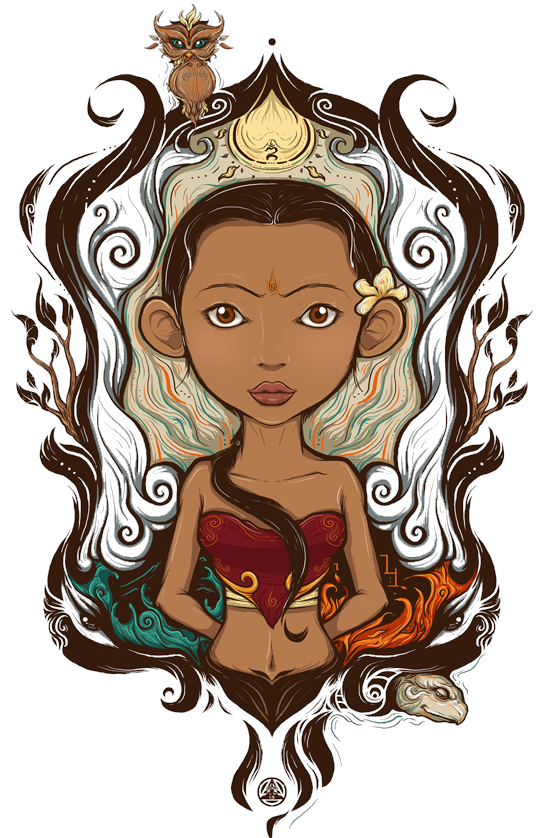 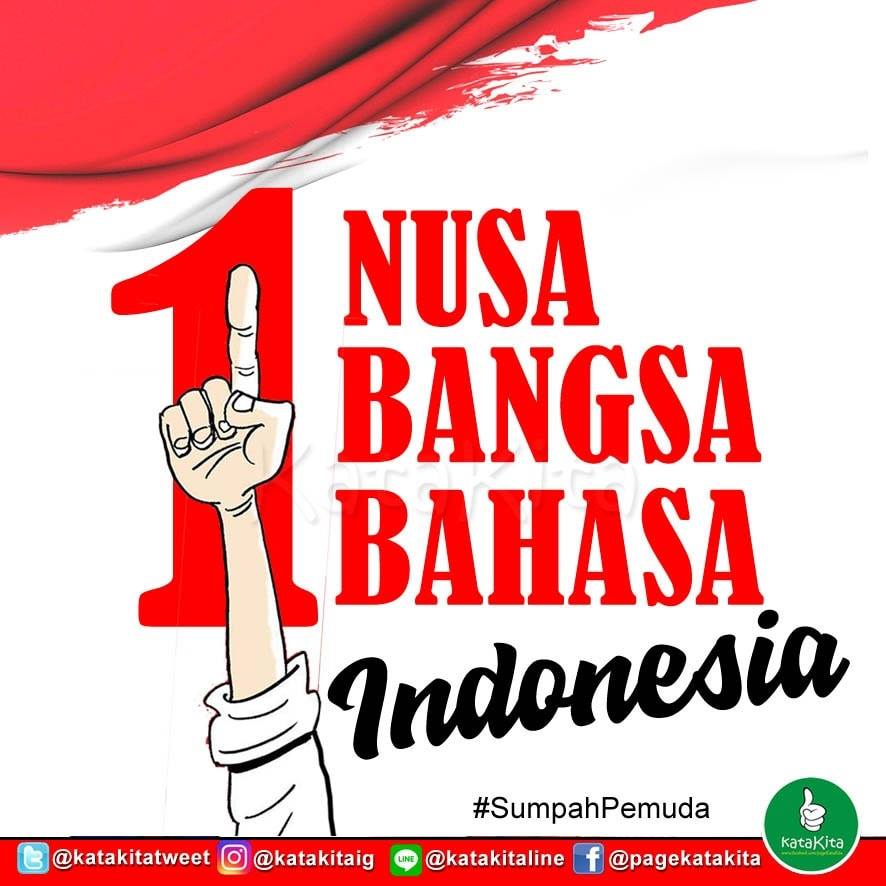 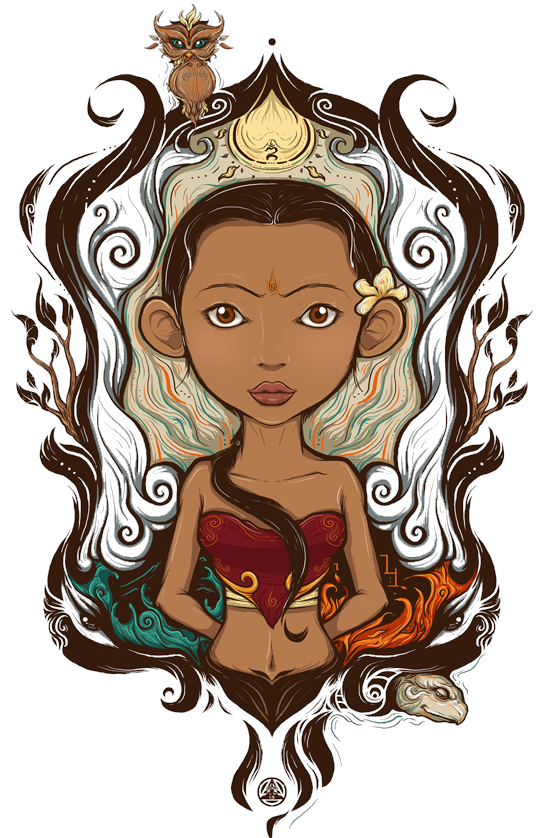 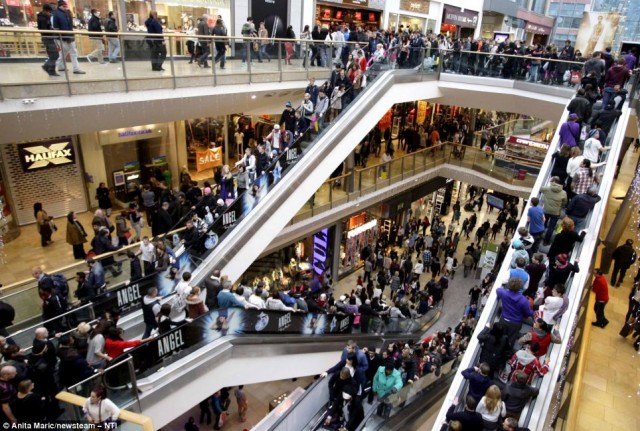 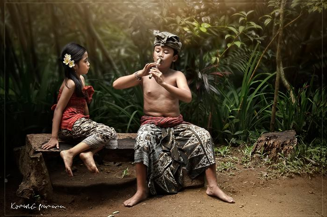 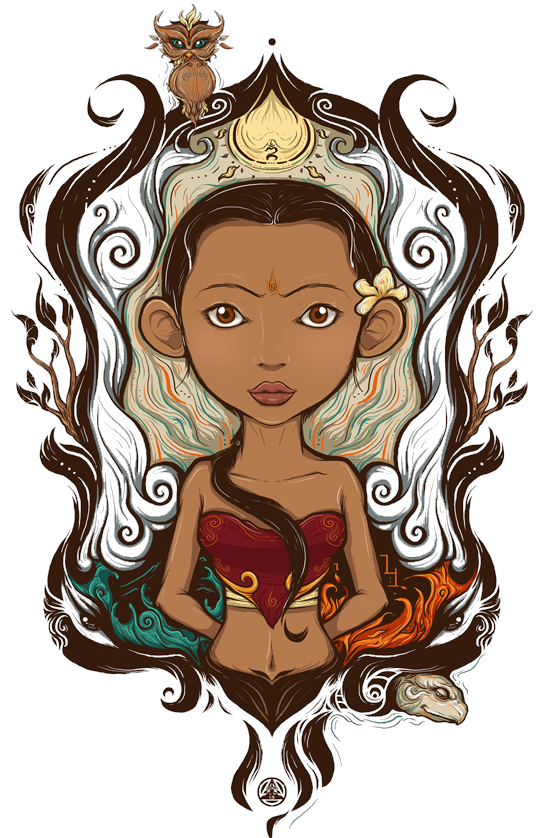 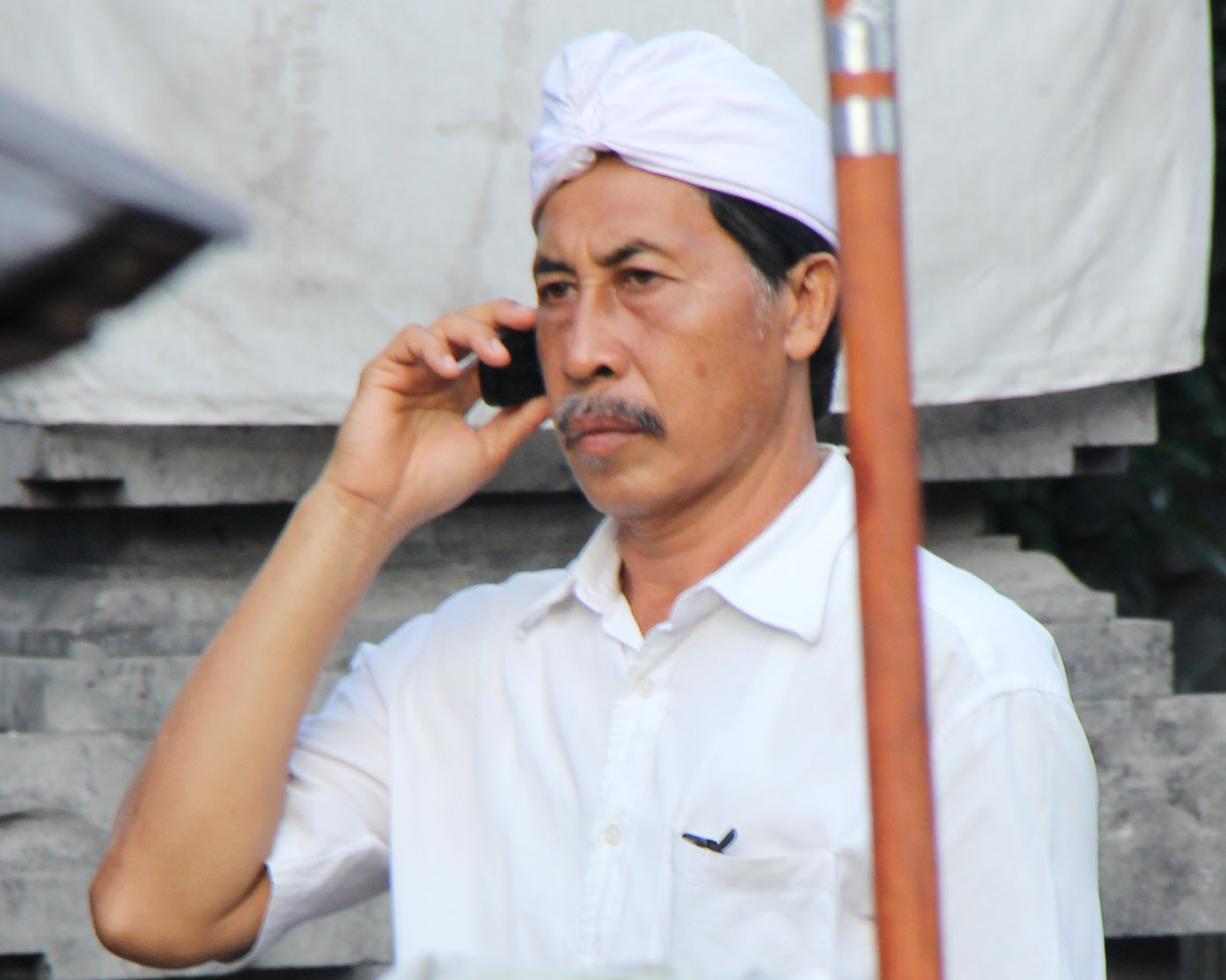 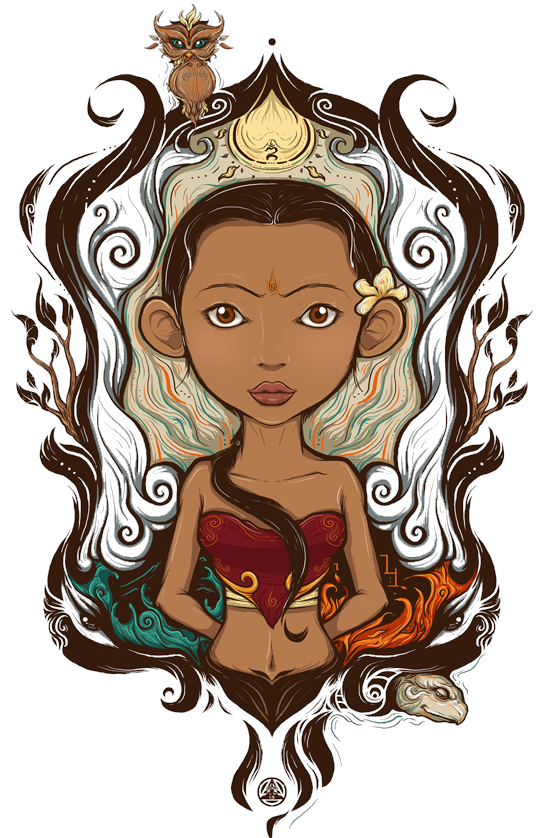 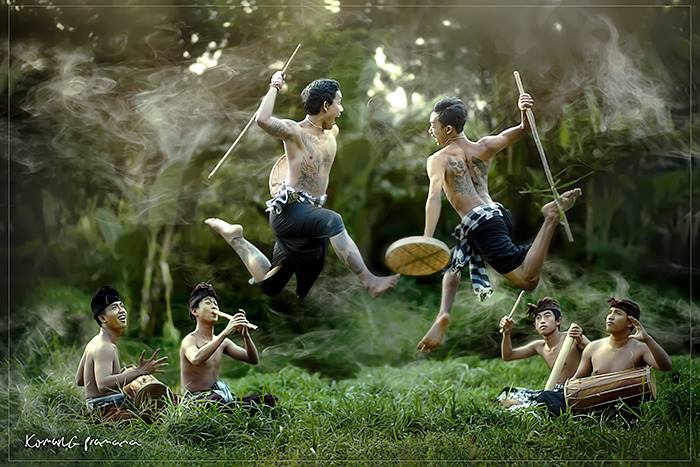 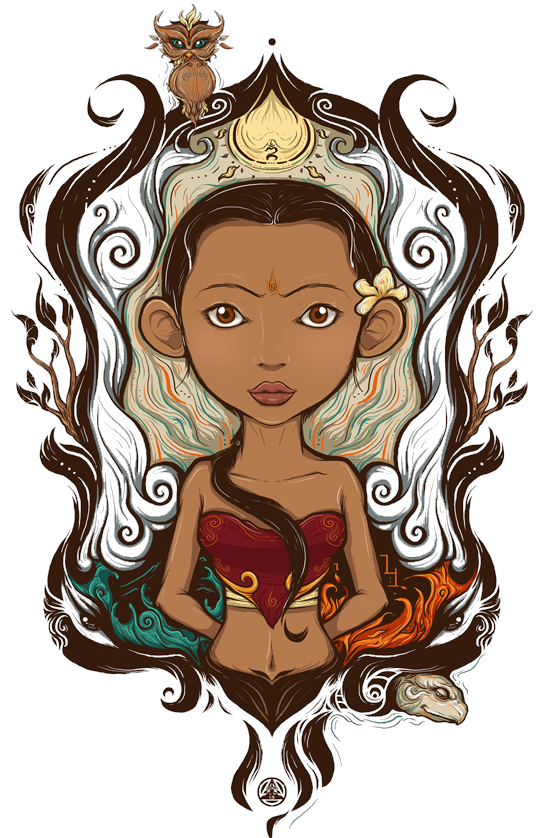 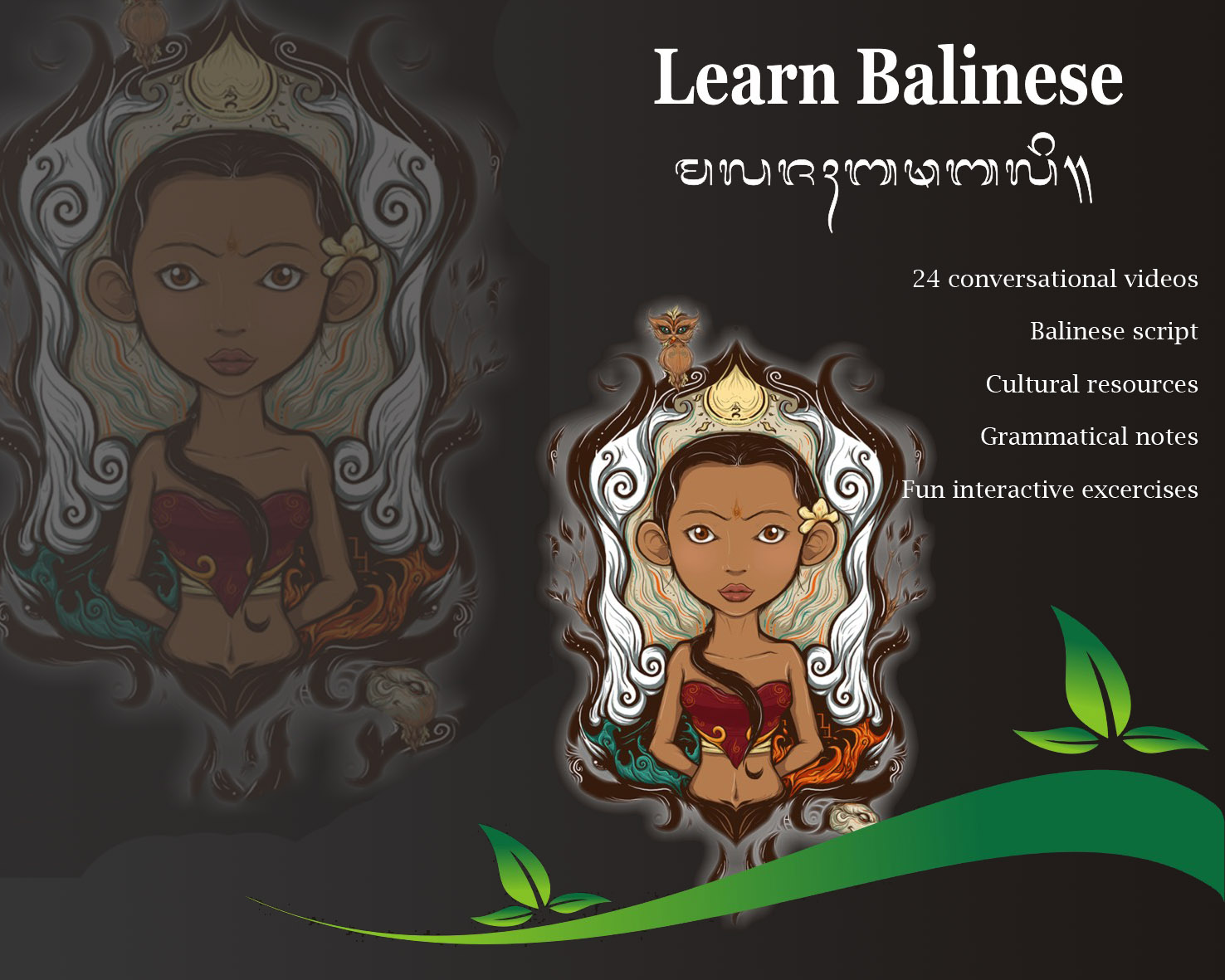 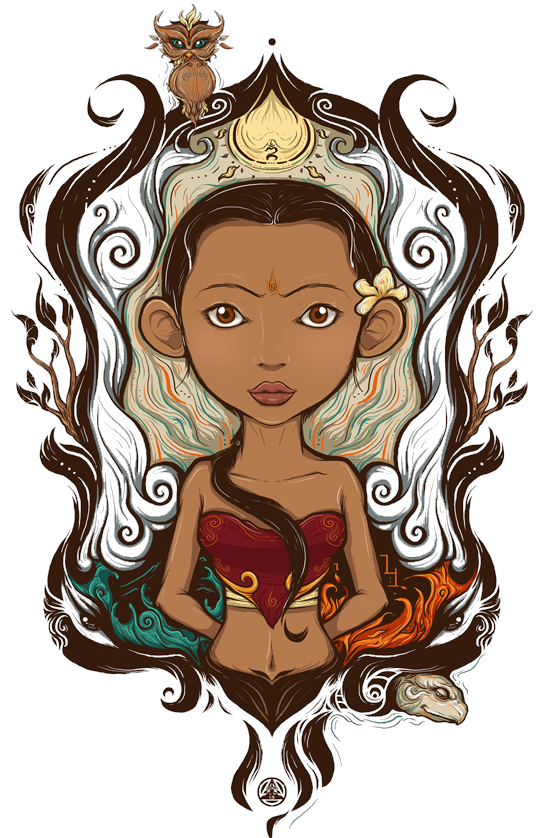 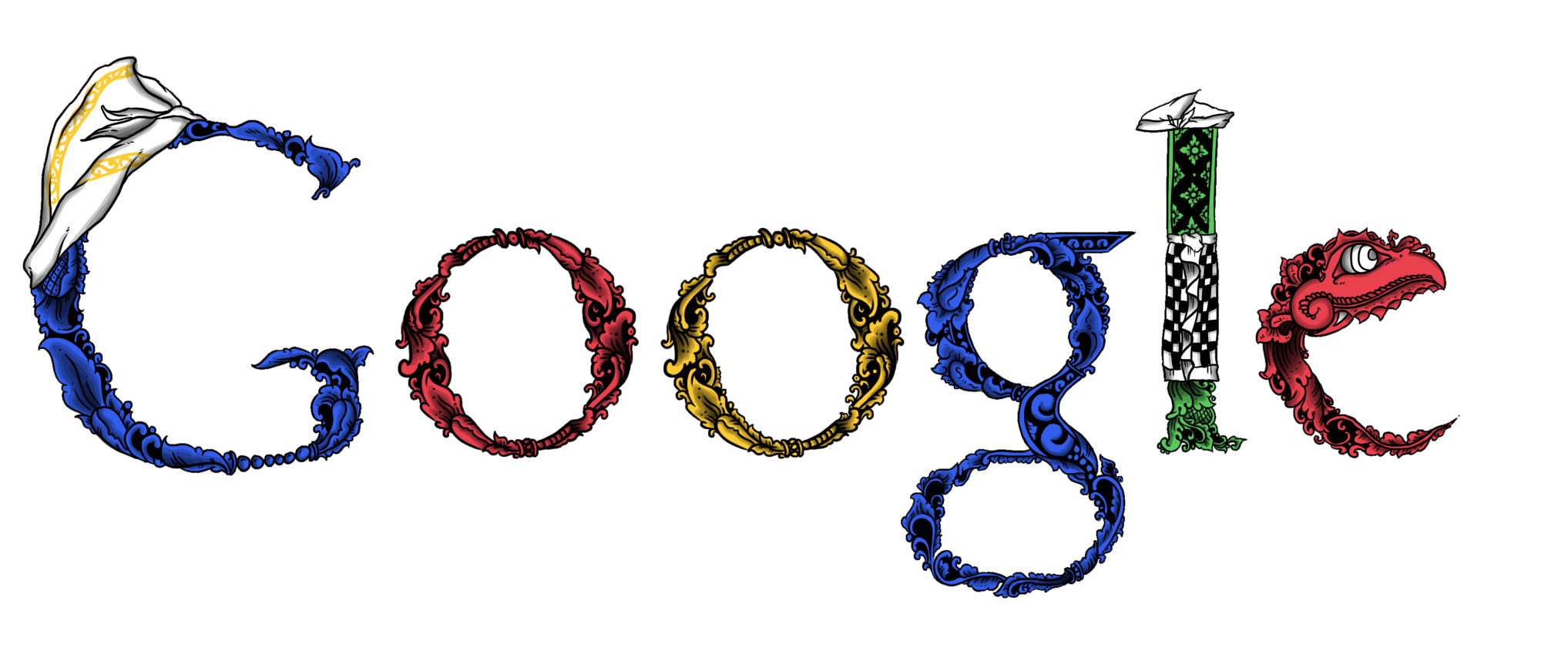 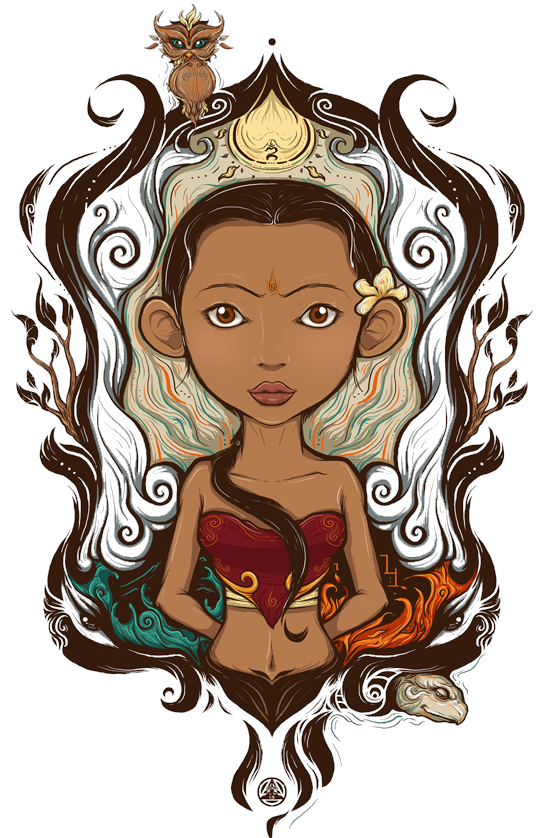 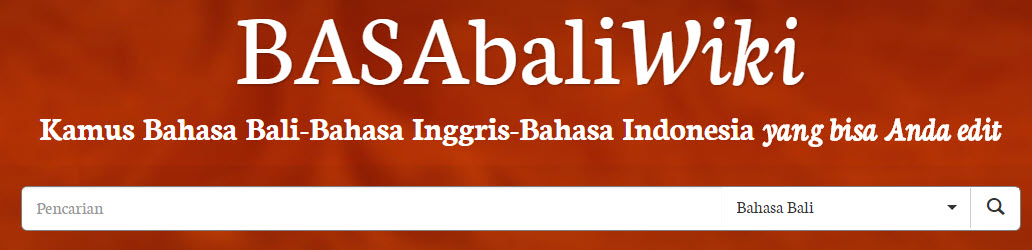 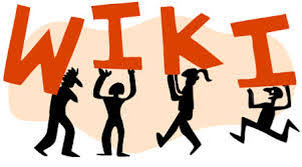 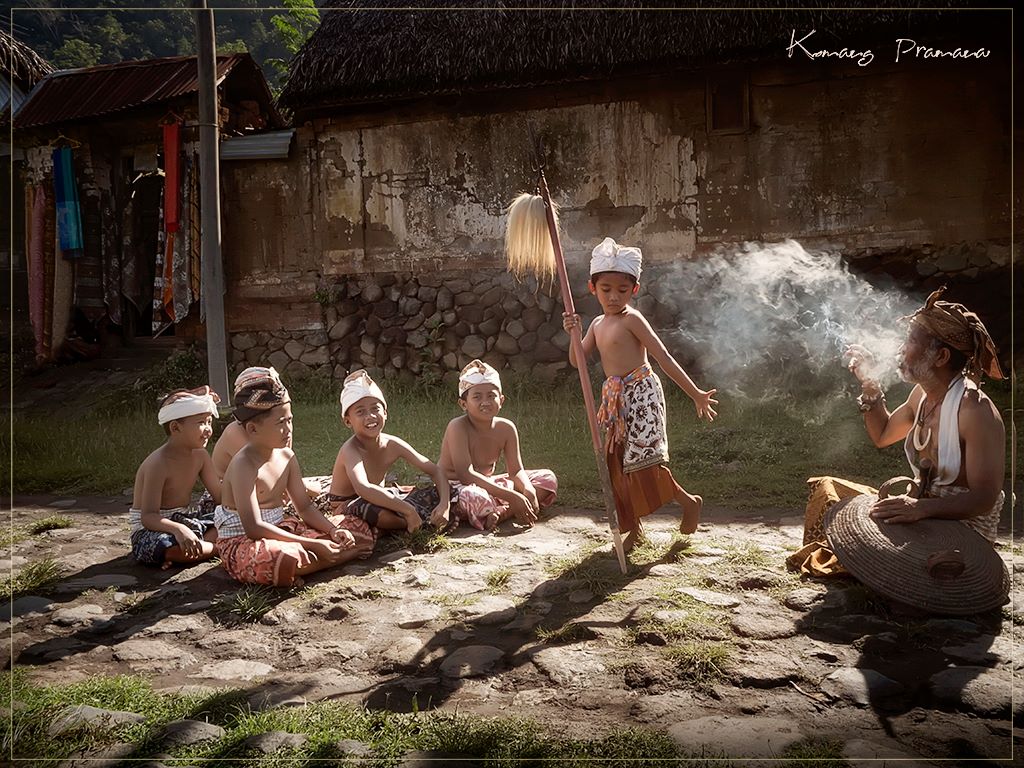 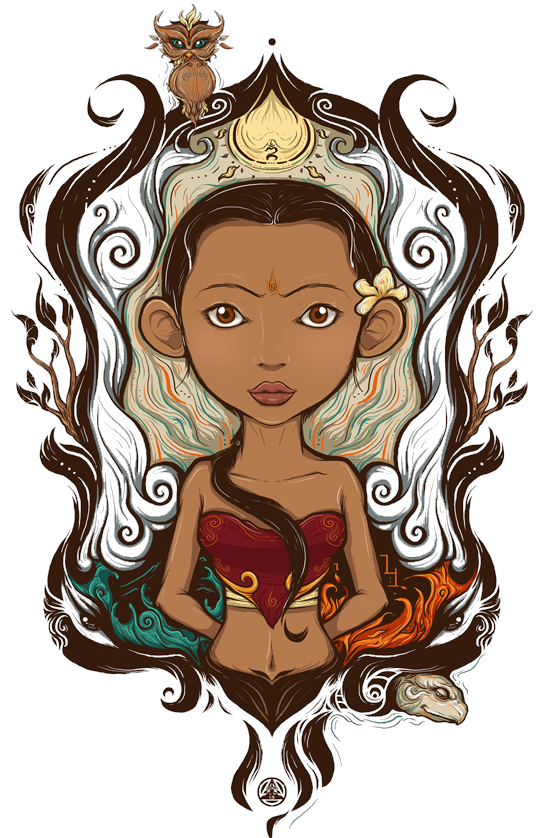 Intervene now
Mobilize locally
Value the local in the global
Make it easy, frequent and cool
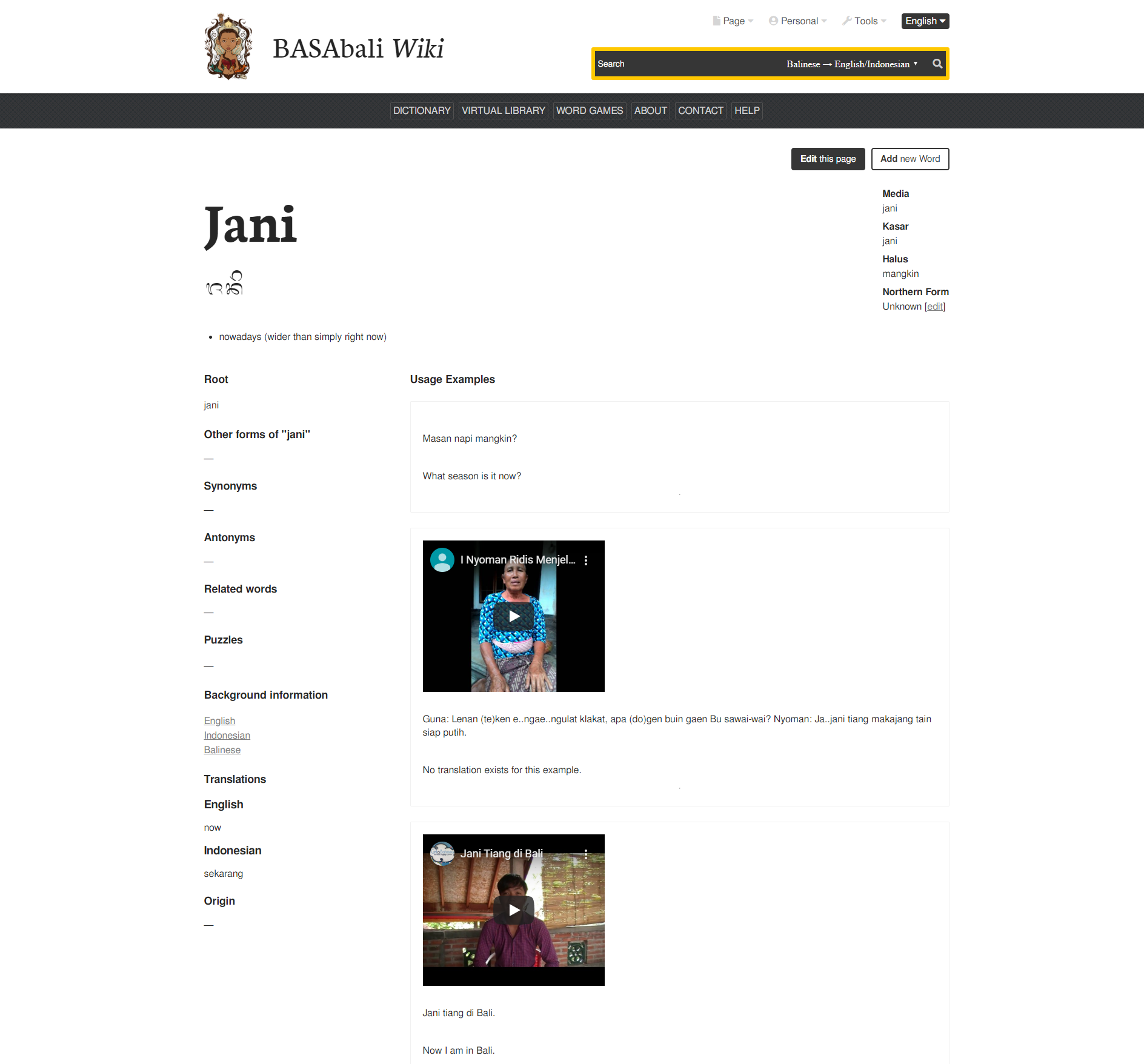 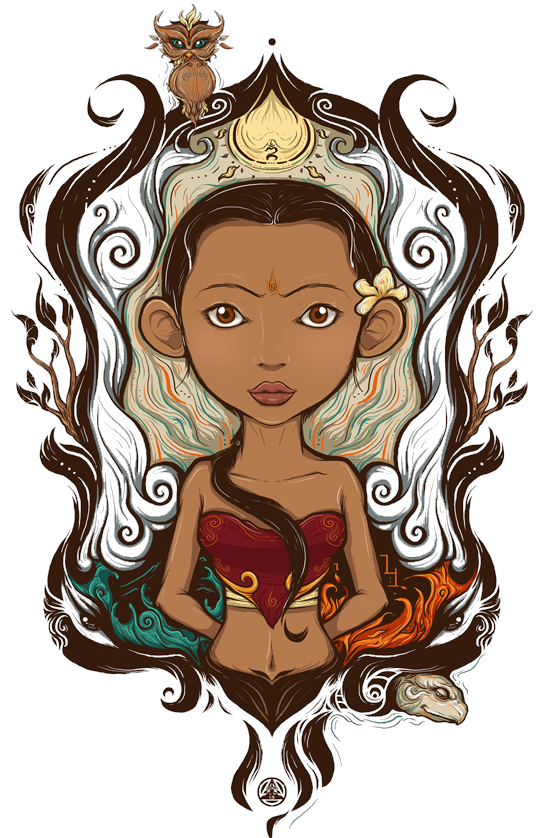 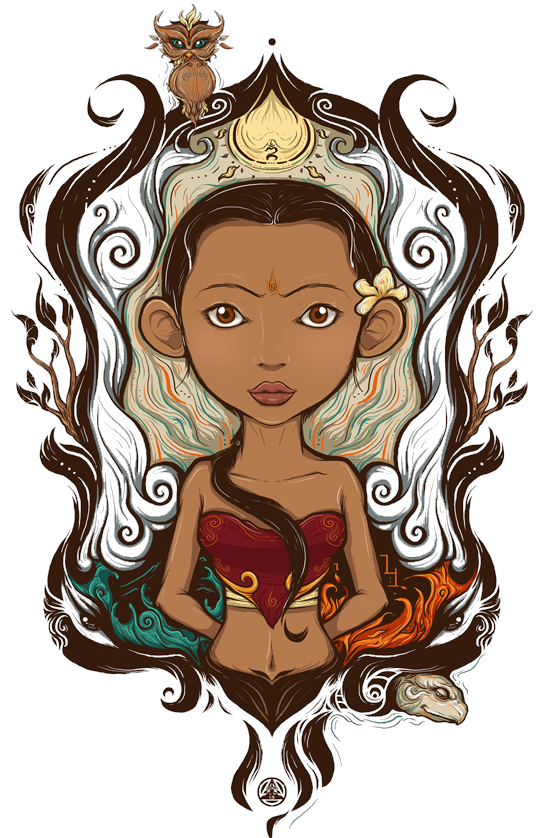 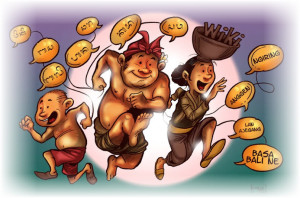 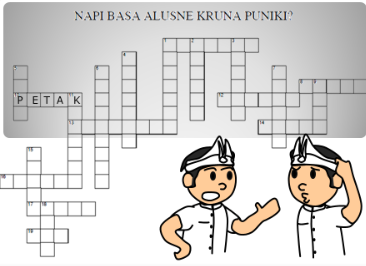 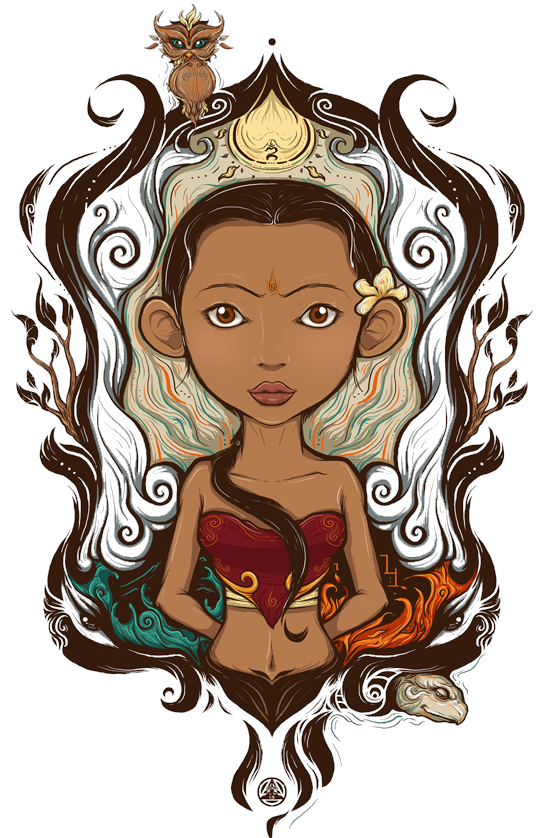 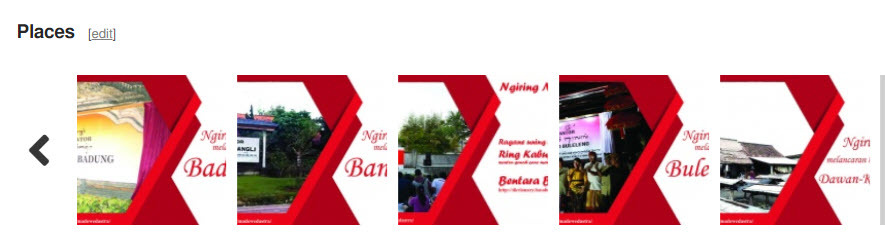 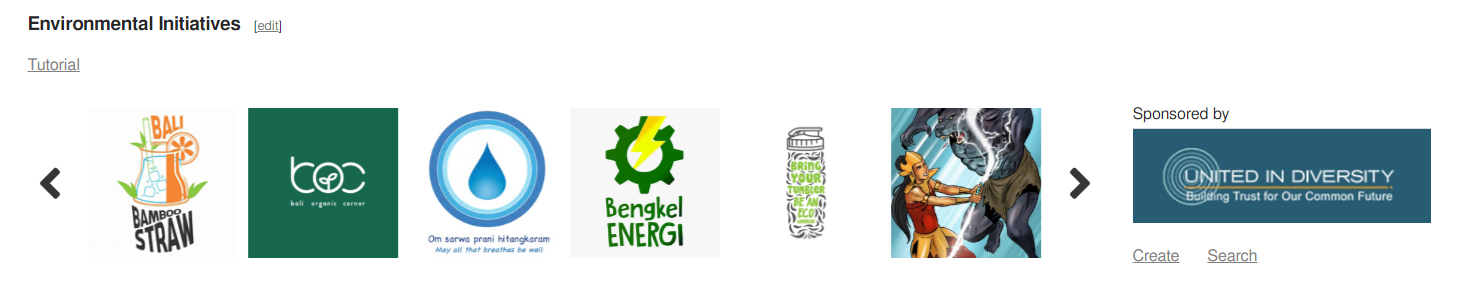 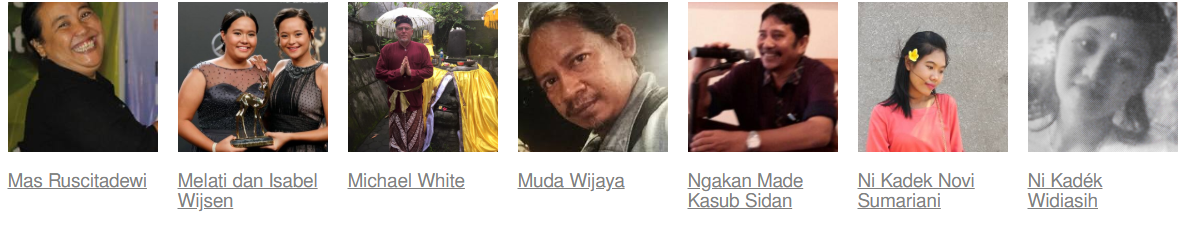 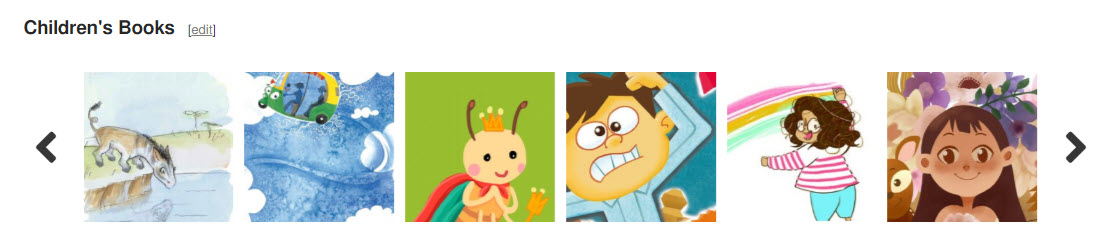 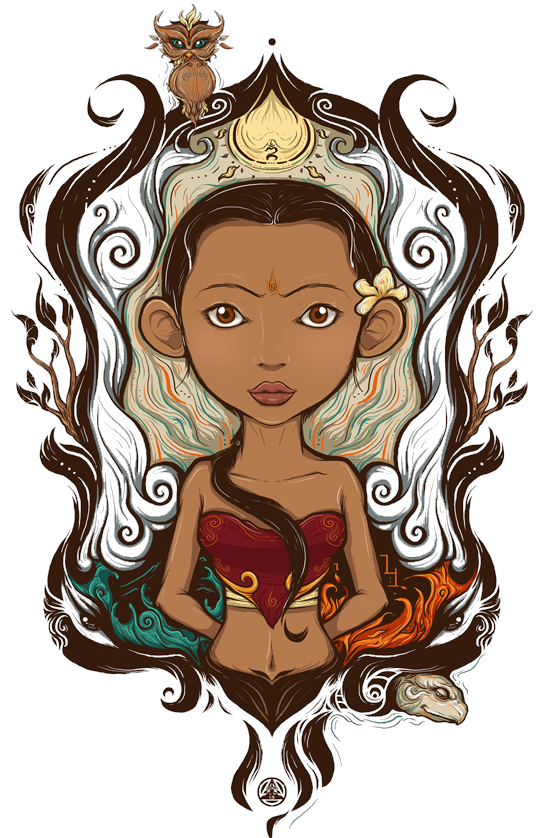 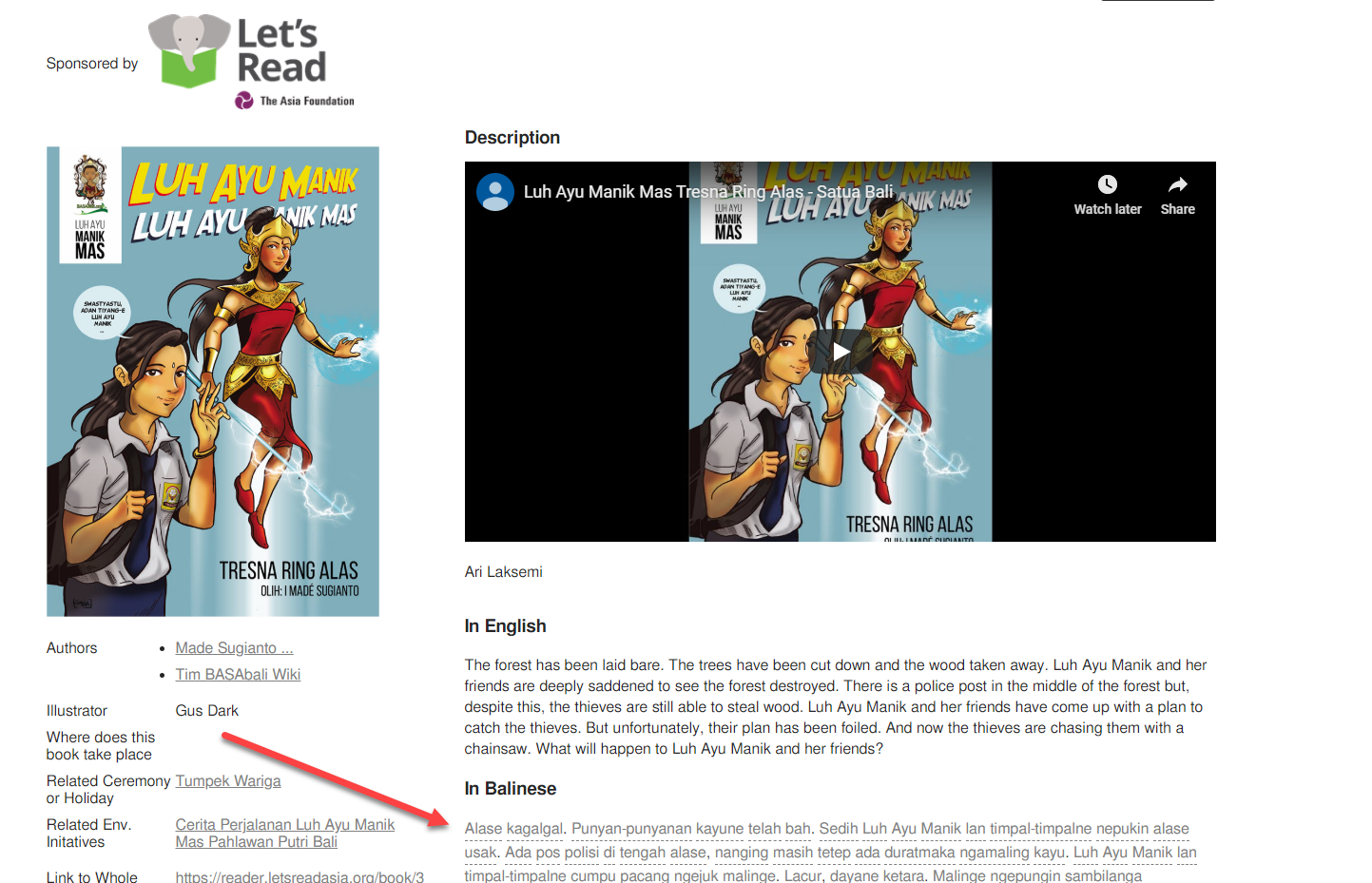 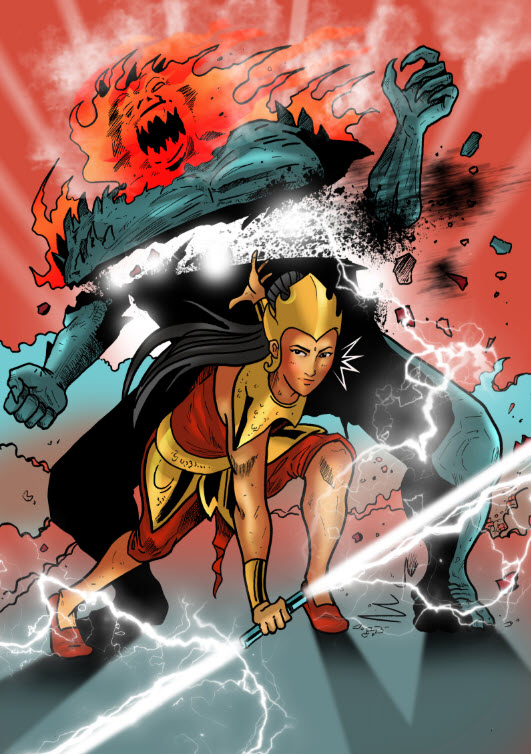 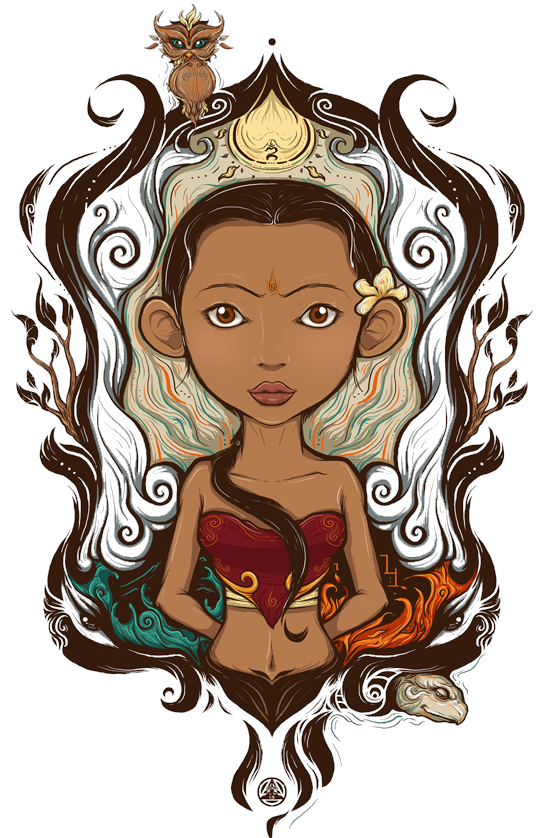 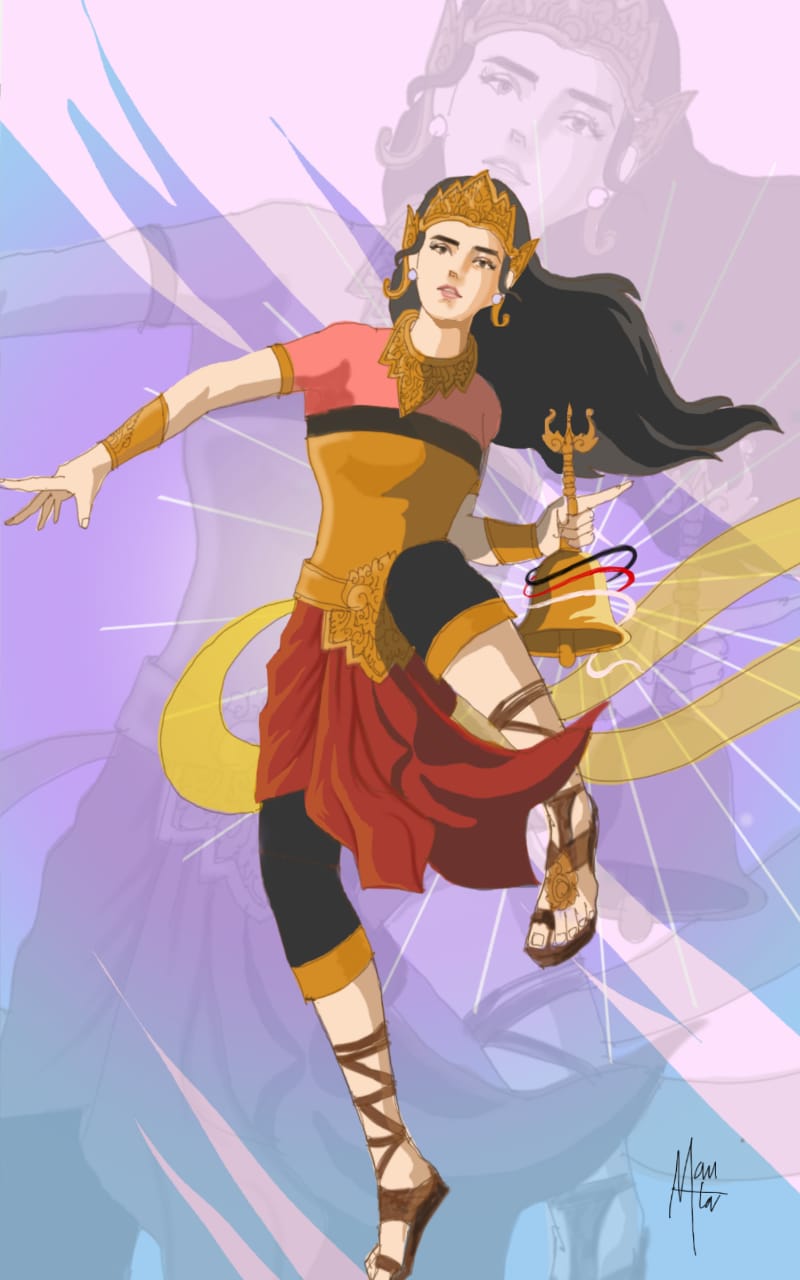 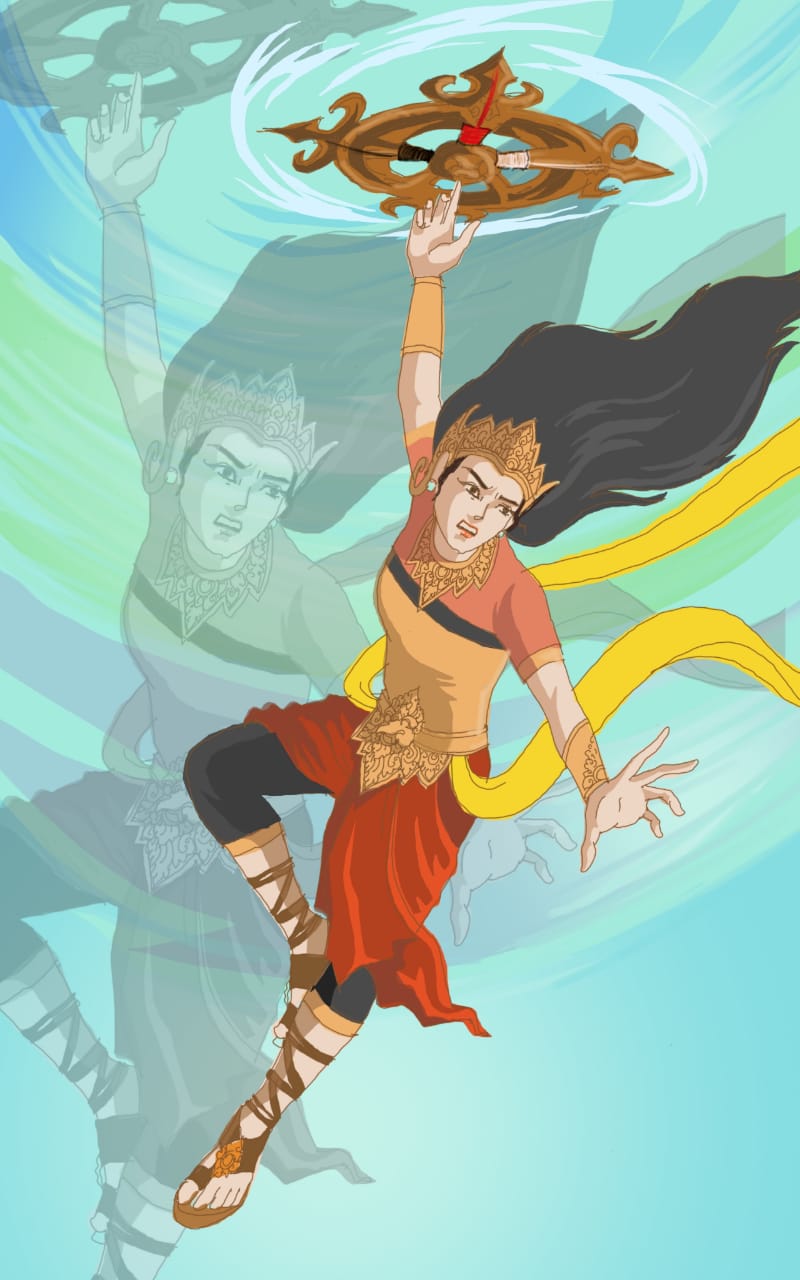 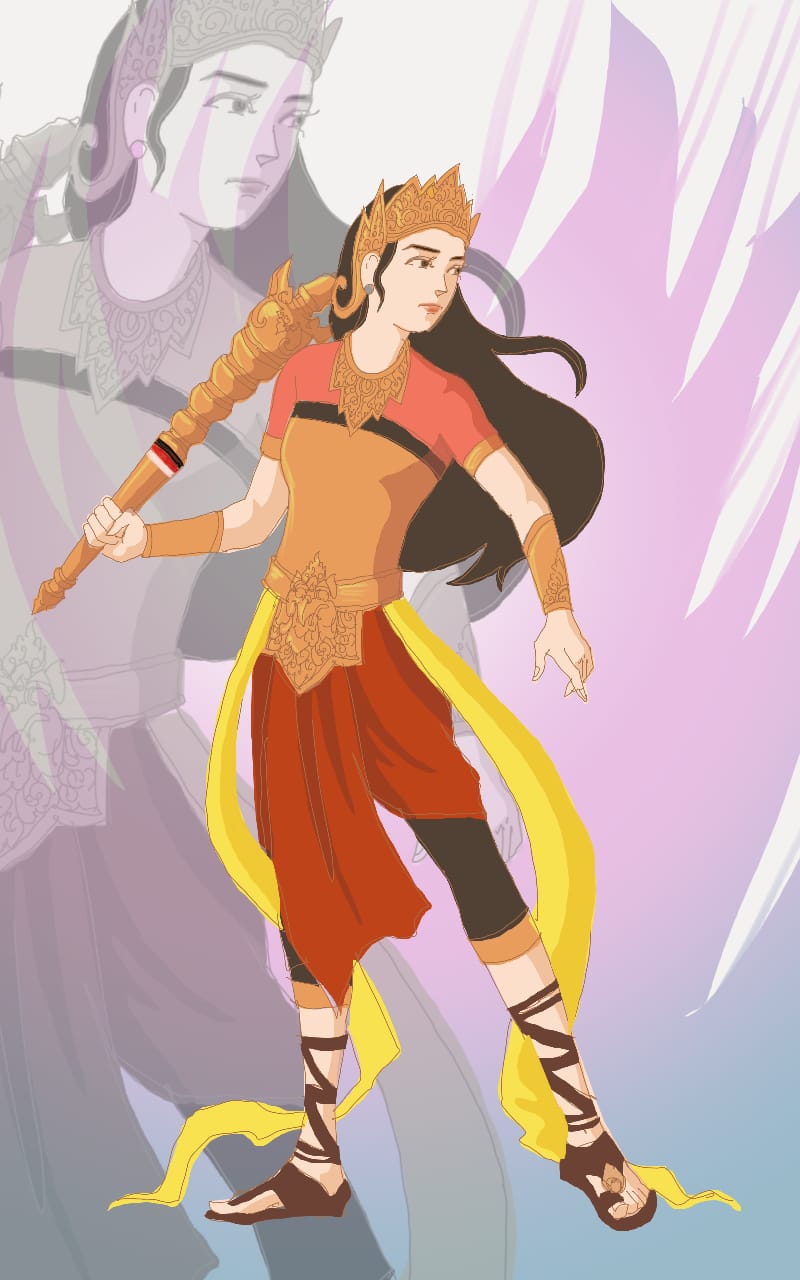 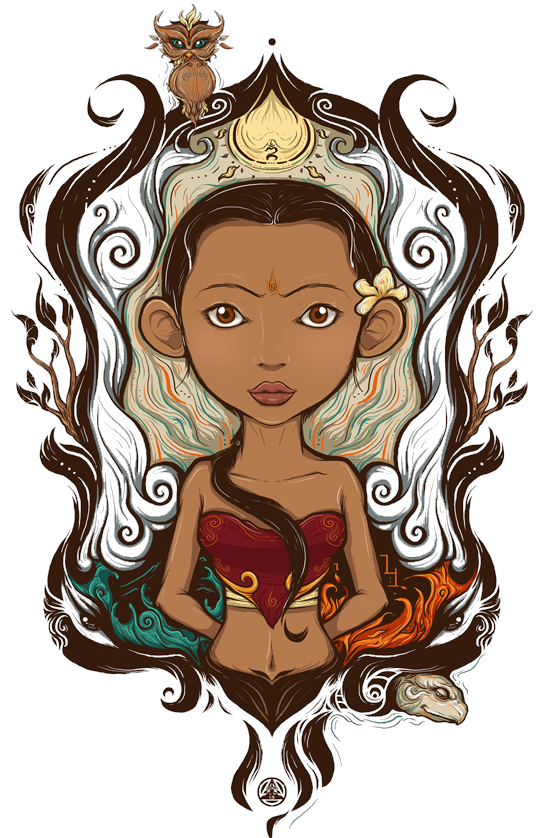 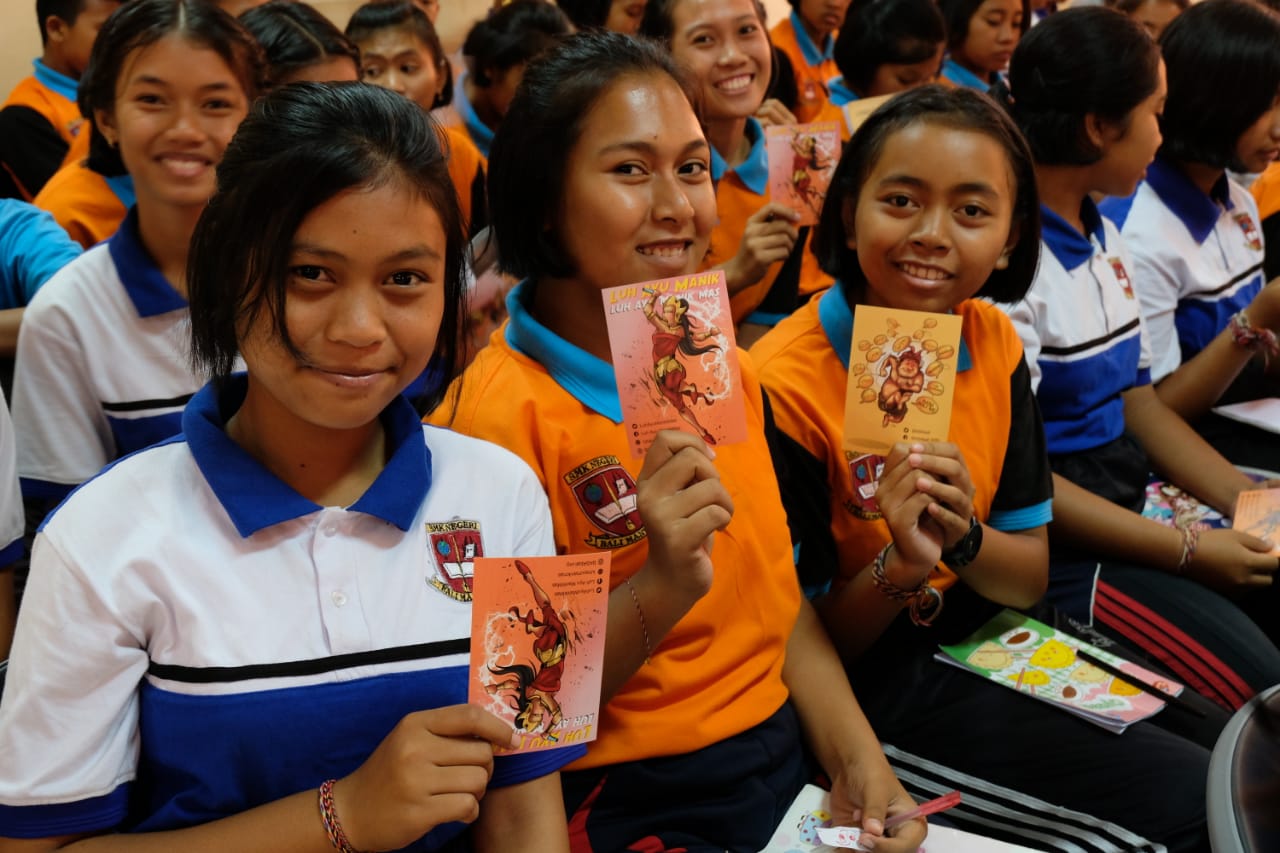 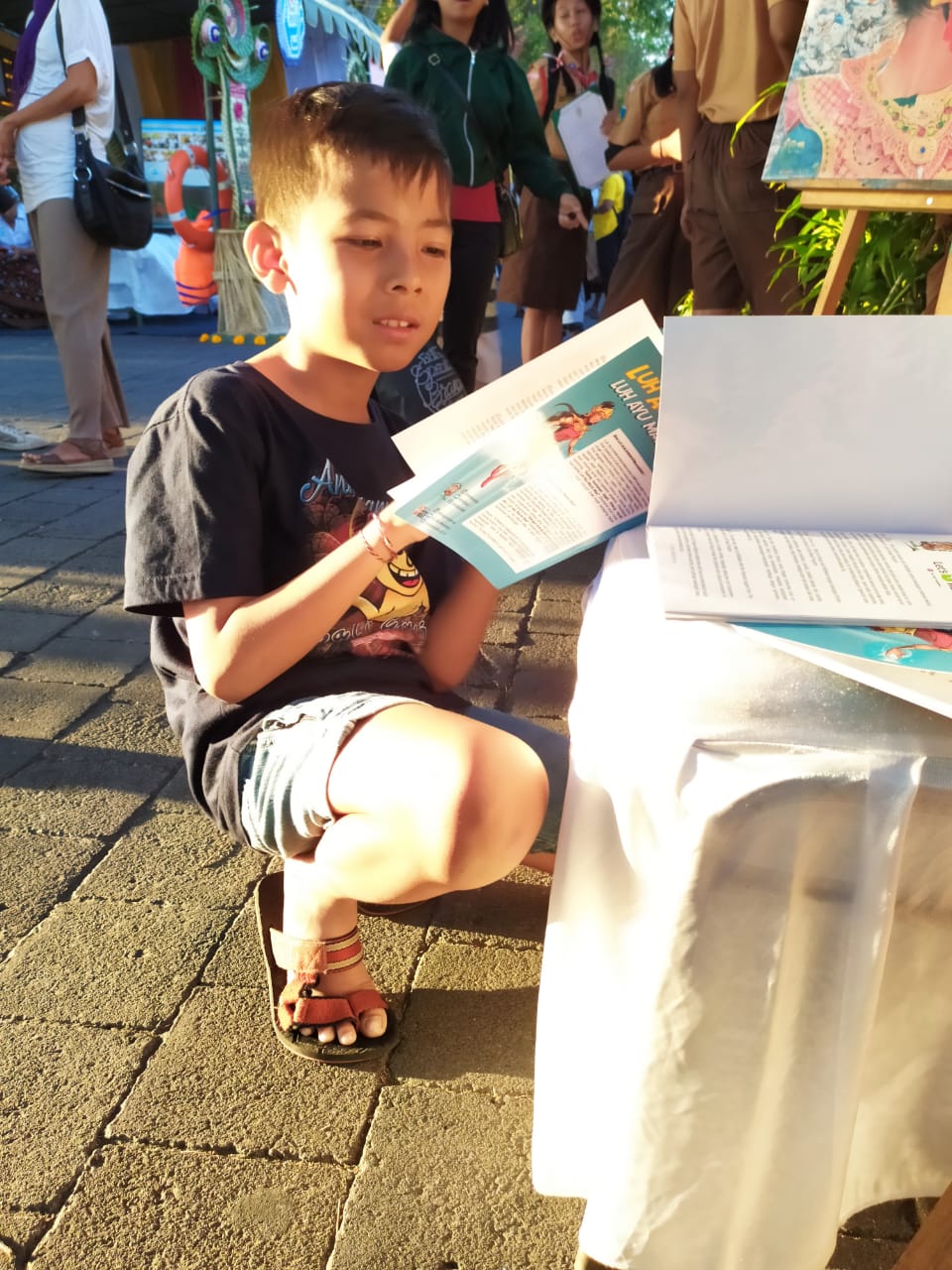 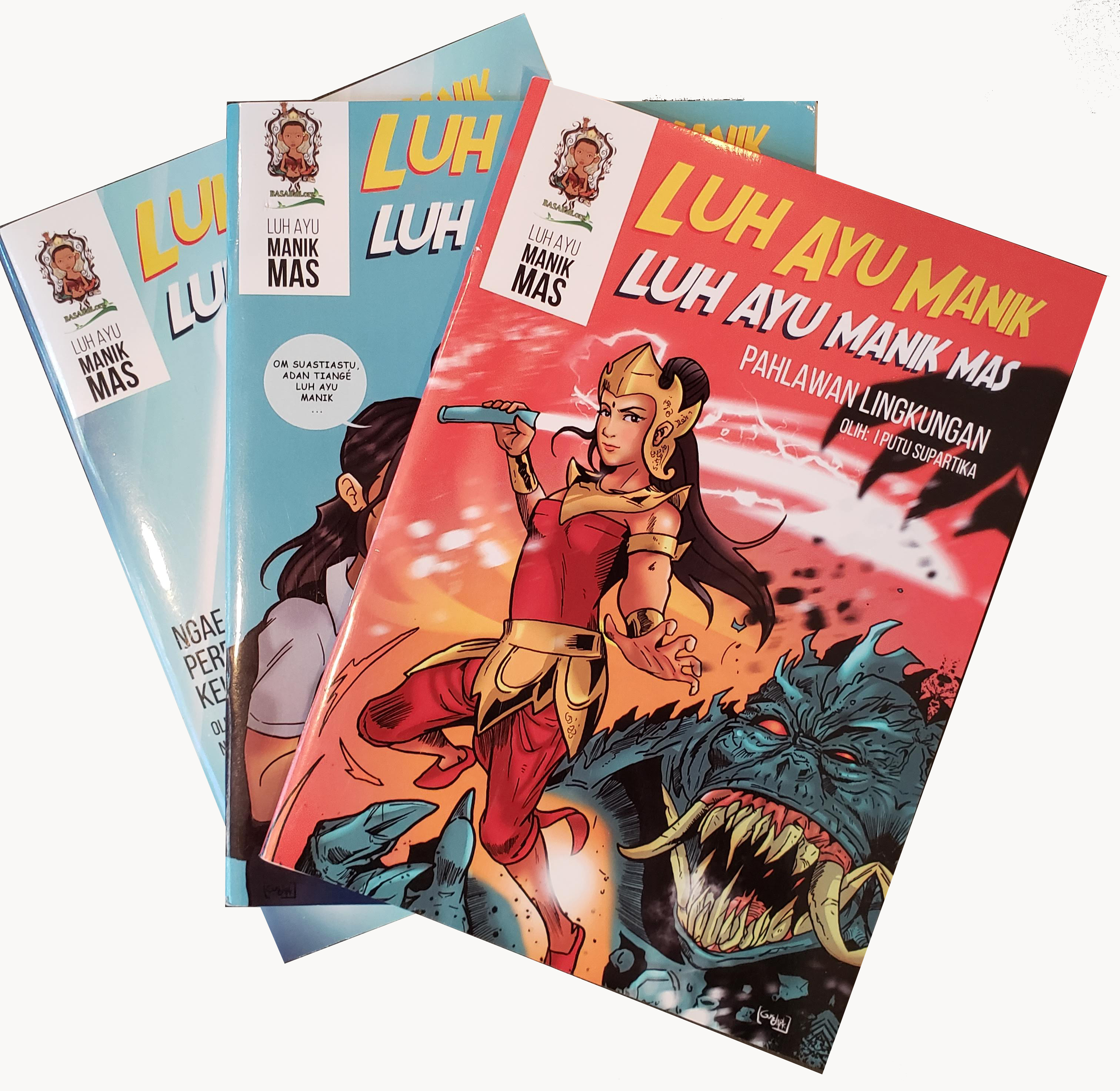 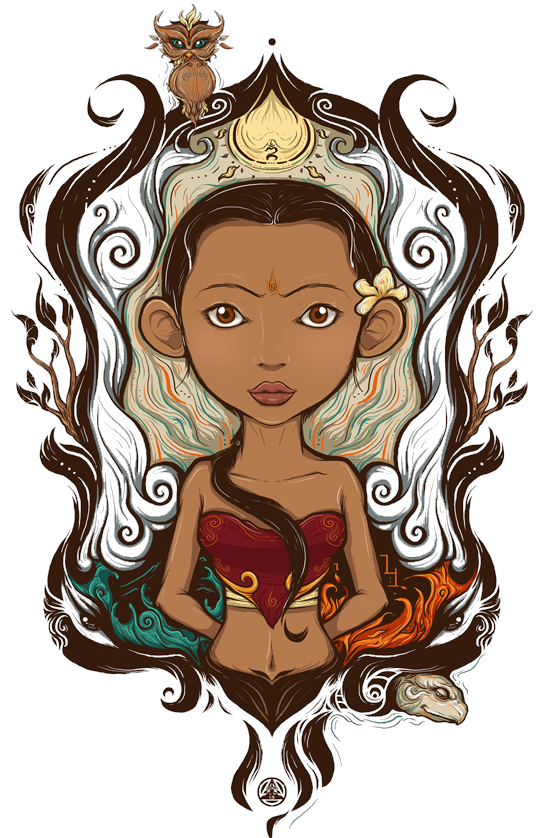 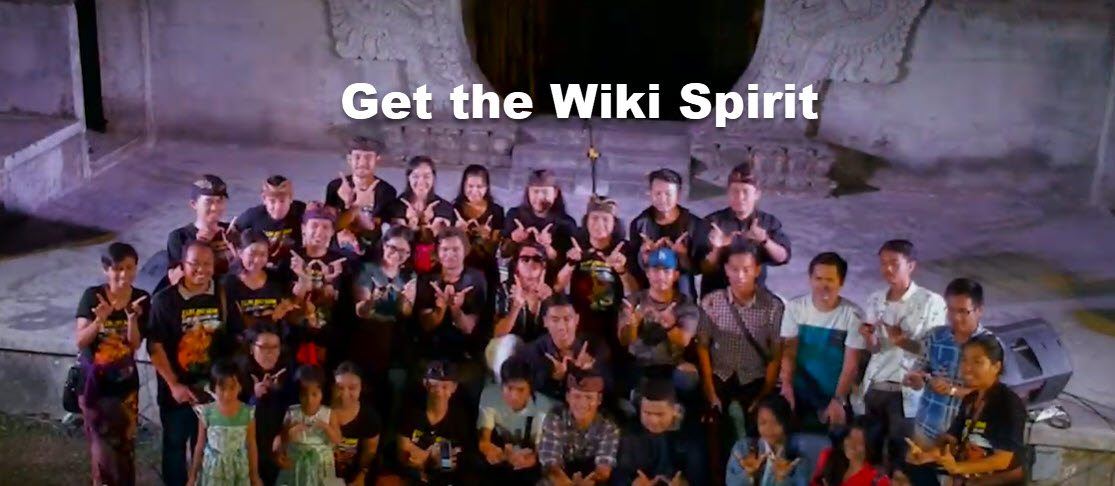